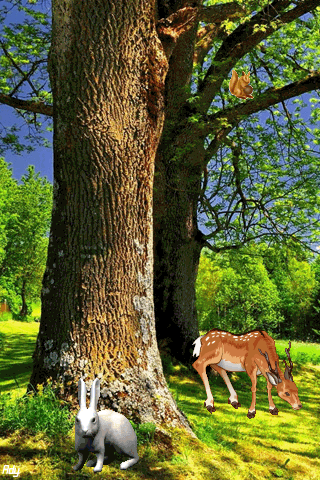 সবাইকে স্বাগতম
প
চি
রি
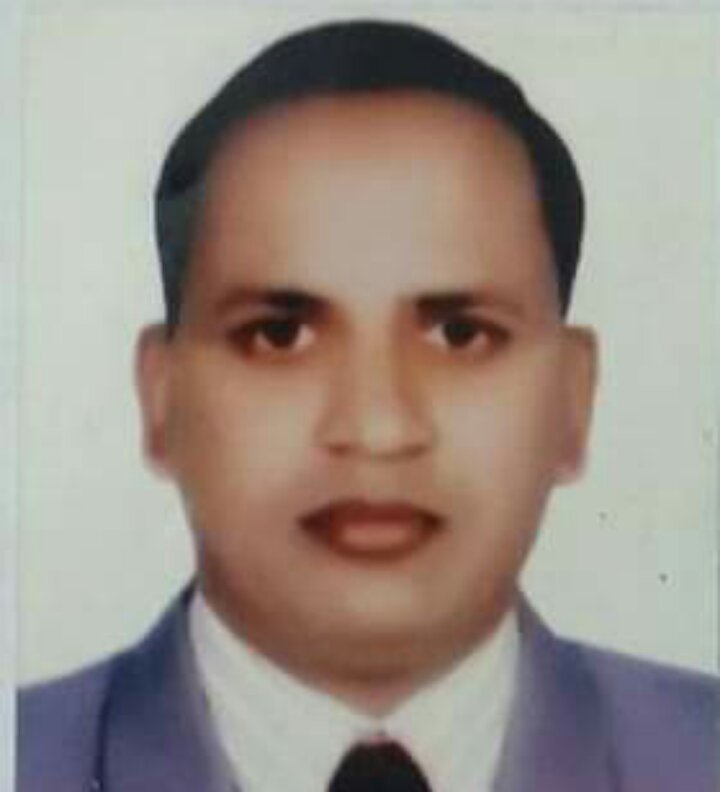 তি
যতীন্দ্র মোহন দাশ
প্রধান শিক্ষক
শান্তিপুর সরকারি প্রাথমিক বিদ্যালয়
সুনামগঞ্জ সদর,সুনামগঞ্জ।
বিষয় পরিচিতি
শ্রেণি:পঞ্চম
বিষয়: বাংলা
পাঠ শিরোনাম: সুন্দরবনের প্রাণী
পাঠ্যাংশ:বাংলাদেশের……বাঁচাতে হবে।
সময়: ৪0মিনিট
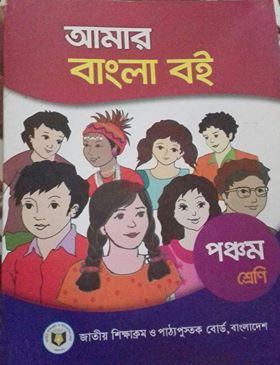 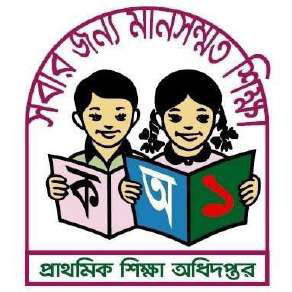 শিখনফল
১.২.১  উচ্চারিত পঠিত বাক্য,কথা মনোযোগ সহকারে শুনবে।
১.১.১ যুক্তবর্ণ সহযোগে তৈরী শব্দ স্পষ্ট ও শুদ্ধভাব বলতে পারবে।
১.৪.১ পাঠ্যপুস্তকের পাঠ শ্রবনযোগ্য স্পষ্ট স্বরে ও প্রমিত উচ্চারণে  সাবলীল ভাবে পড়তে পারবে।
২.৩.১২ পাঠ সংশ্লিষ্ট প্রশ্নের উত্তর লিখতে পারবে।
এসো আমরা একটি ভিডিও দেখি
এই ছবি গুলোতে কী কি দেখতে পাচ্ছ?
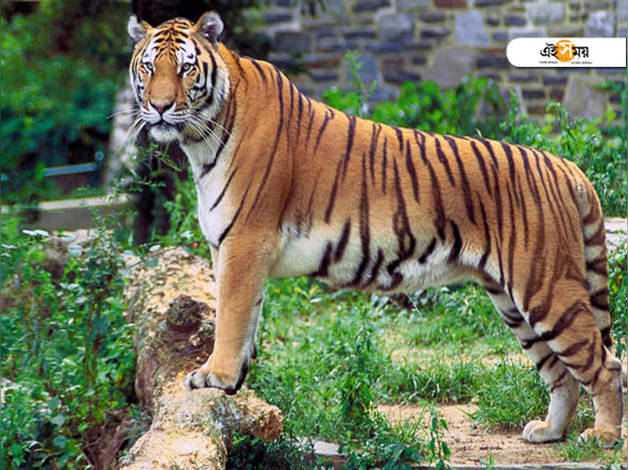 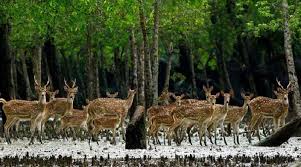 হরিণ
বাঘ
এই ছবি গুলোতে কী দেখতে পাচ্ছ?
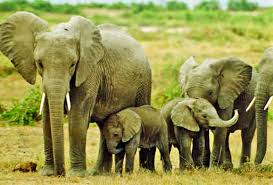 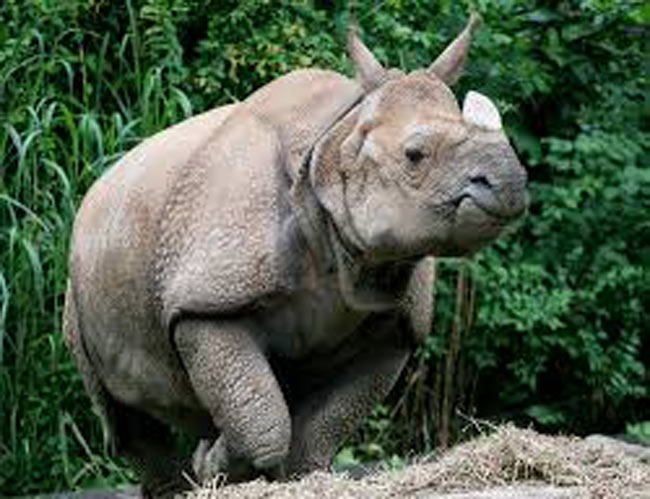 হাতি
জলহস্তি
এই ছবি গুলোতে কী কি দেখতে পাচ্ছ?
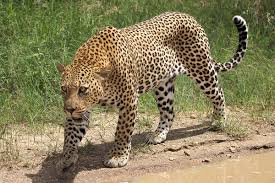 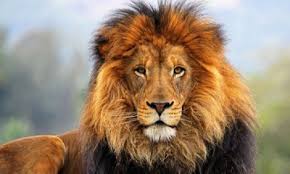 চিতা বাঘ
সিংহ
এই সব প্রাণী কোথায় থাকে?
সুন্দরবনে থাকে।
আমাদের আজকের পাঠের বিষয় কী তোমরা বলতে পারো?
বাঘ,হরিণ,কুমির, চিতাবাঘ,হাতি ইত্যাদি
ছবিতে তোমরা কী দেখতে পেয়েছো?
সুন্দরবনের প্রাণী
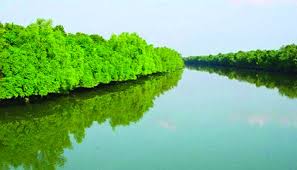 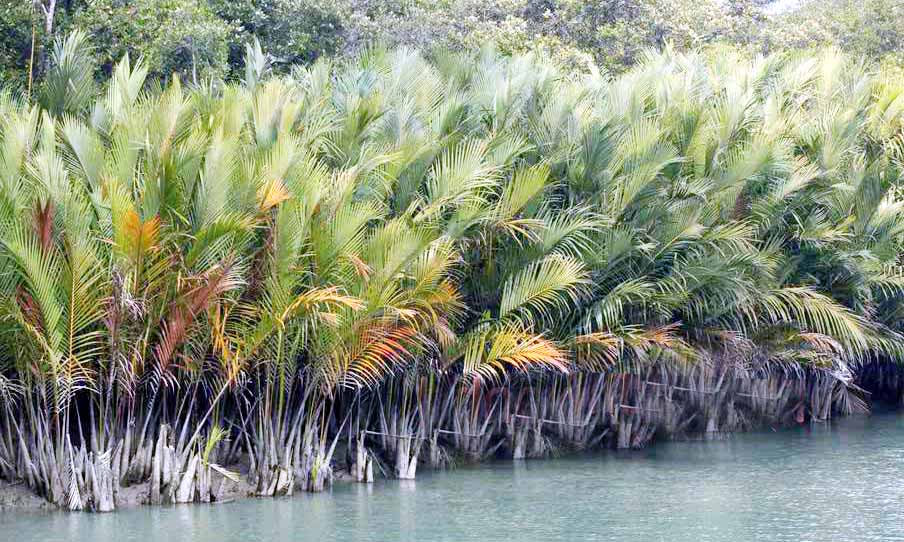 বাংলাদেশের দক্ষিণে রয়েছে প্রকৃতির অপার সম্ভার সুন্দরবন।
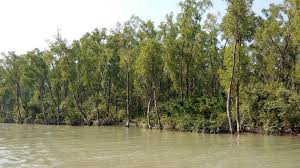 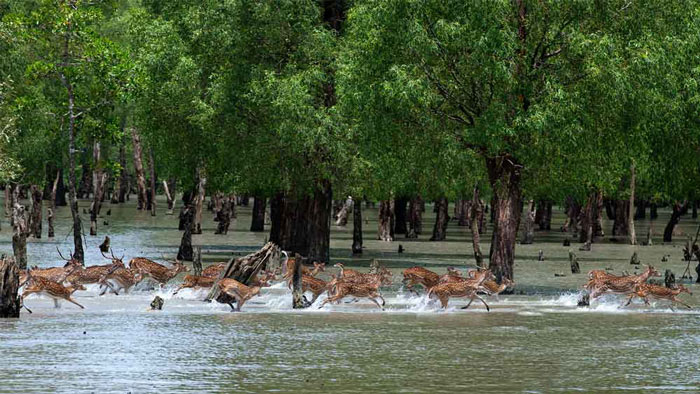 সমুদ্রের কোল ঘেঁসে গড়ে উঠেছে এই বিশাল বন।
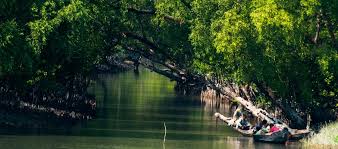 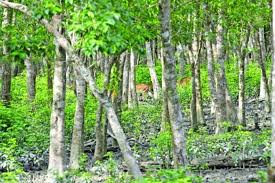 এখানে রয়েছে যেমন প্রচুর গাছপালা,কেওড়া ও সুন্দরী গাছের বন,তেমনি রয়েছে নানা প্রাণী,জীবজন্তু।
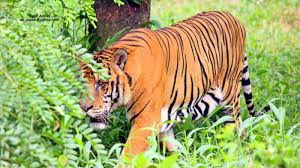 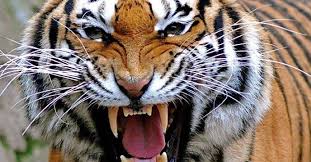 এ বাঘ দেখতে যেমন সুন্দর তেমনি ভয়ঙ্কর।
এই বাঘ থাকে সুন্দরবনে।
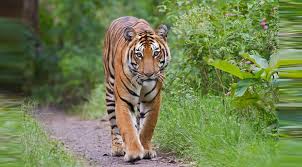 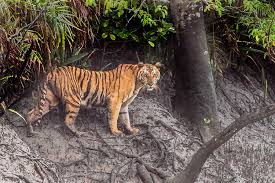 শিকার করে জীবজন্তু,সুযোগ পেলে  মানুষ ও খায়।
সুন্দরবনের ভেজা স্যাঁতসেঁতে গোলপাতার বনে এ বাঘঘুরে বেড়ায়।
এর চালচলনও রাজার মতো
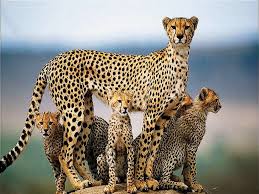 কিন্তু এখন আর এসব বাঘ দেখা যায় না।
এক সময় সুন্দরবনে ছিল চিতাবাঘ ও ওলবাঘ।
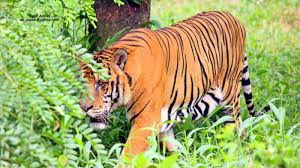 সুন্দরবনের রয়েল বেঙ্গল টাইগার বাংলাদেশের অমূল্য সম্পদ।
এ বাঘকে বিলুপ্তির  হাত থেকে বাঁচাতে হবে।
পাঠ্য বইয়ের ১০ পৃষ্টা খোল
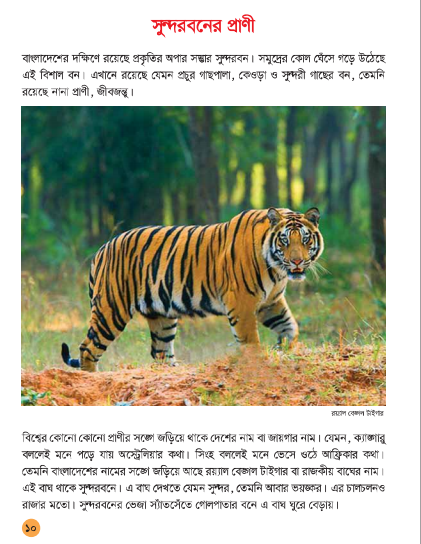 শিক্ষকের আদর্শ পাঠ
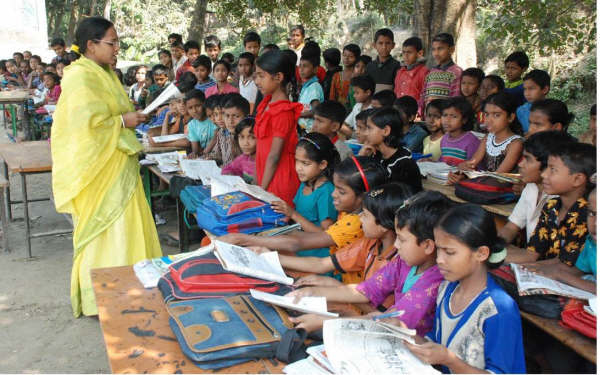 দলীয় কাজ
শাপলা দল
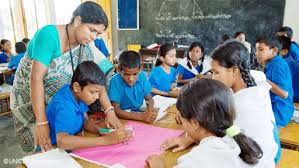 জবা দল
বেলি দল
পাঠের অংশটুকু প্রত্যেক দলে পড়
পাঠ থেকে নতুন শব্দ খুঁজে বের করো এবং অর্থ বলো
অপার
অগাধ,অসীম।
সম্ভার
বিভিন উপাদান
রাজকীয়।
রয়েল
ভয়ঙ্কর
ভীষণ,ভীতিজনক,অত্যন্ত
যার মূল্য নির্ধারন করা যায় না।
অমূল্য
যা লোপ পেয়েছে।
বিলুপ্ত
শিক্ষার্থীর পাঠ
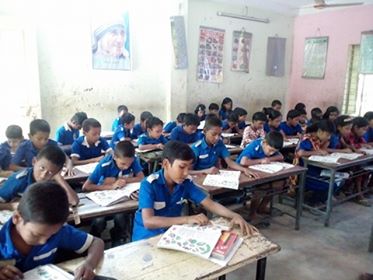 একক কাজ
যুক্তবর্ণগুলো খুজে বের করো,ভেঙ্গে দেখাও ও নতুন শব্দ তৈরী করো
ম্ভ
সম্ভব
সম্ভার
ম
ভ
ন্ত
শান্তি
জীবন্ত
ন
ত
অঙ্গ
ঙ্গ
ঙ
বেঙ্গল
গ
একক কাজ
যুক্তবর্ণগুলো খুজে বের করো,ভেঙ্গে দেখাও ও নতুন শব্দ তৈরী করো
অঙ্ক
ভয়ঙ্কর
ক
ঙ
ঙ্ক
সুপ্ত
প্ত
বিলুপ্ত
ত
প
ক্যাঙ্গারু
ঙ্গ
ভঙ্গ
ঙ
গ
জোড়ায় কাজ
ঘরের ভিতরের শব্দগুলো খালি জায়গায় বসিয়ে বাক্য তৈরি করো
রয়েল
সম্ভার
ভয়ঙ্কর
অপার
অমূল্য
ক।বাংলাদেশ………সৌন্দর্যে ভরপুর।

খ।প্রকৃতির অপার………সমুদ্রের নিচে রয়েছে।

গ।বাংলাদেশ নামের সঙ্গে জড়িয়ে আছে……বেঙ্গল টাইগার।

ঘ। বাঘ দেখতে যেমন সুন্দর তেমনি আবার………।

ঙ।রয়েল বেঙ্গল টাইগার বাংলাদেশের……সম্পদ।
মূল্যায়ন
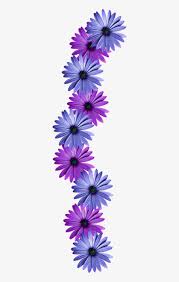 ক।ক্যাঙ্গারু বললে কোন দেশের কথা মনে হয়?
খ।সিংহ বললে কোন দেশের কথা মনে হয়?
গ।বাংলাদেশের দক্ষিণে কী রয়েছে?
ঘ।বাংলাদেশে রাজকীয় বাঘের  নাম কী?
ঙ। সুন্দরবনে কী কী ধরনের বাঘ আছে?
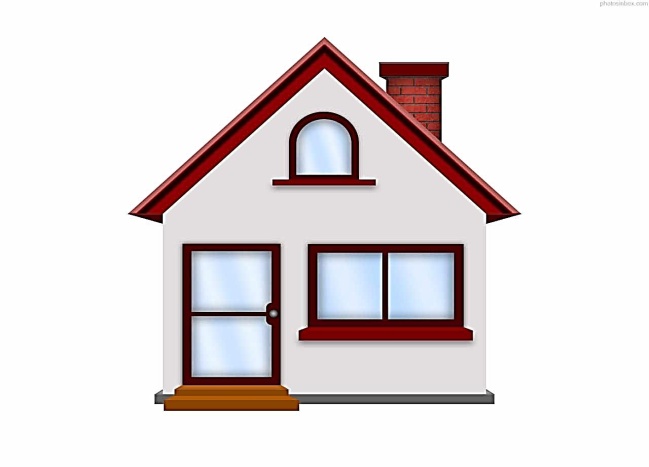 বাড়ির কাজ
তোমার দেখা কয়েকটি প্রাণির নাম লিখে আনবে।
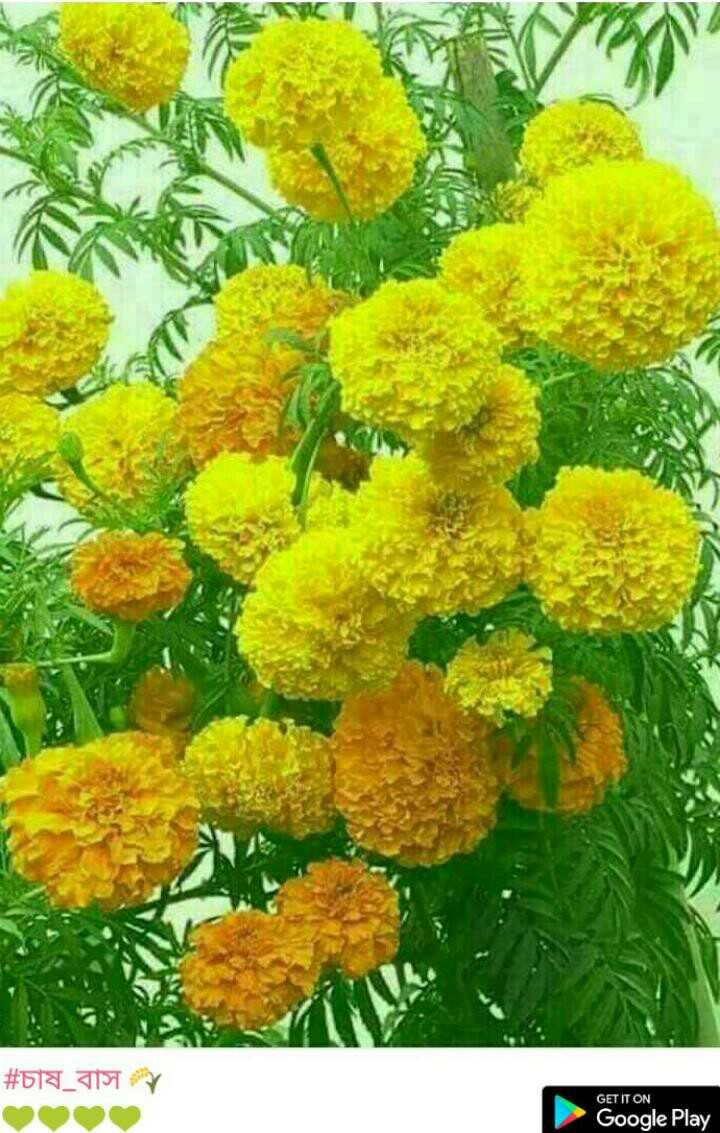 ধন্যবাদ